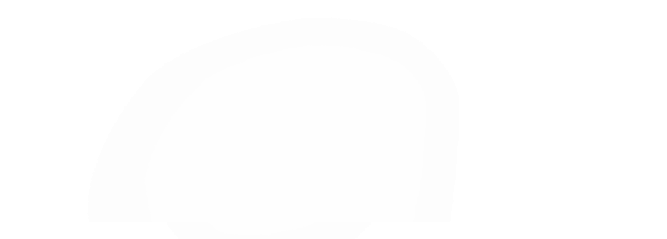 Administration de SharePoint
Patrick Guimonet
Architecte Infrastructure 		patricg@microsoft.com
Microsoft France
http://www.microsoft.com/france/technet/produits/office/office2007.mspx
Technet Office System
         http://technet2.microsoft.com/Office/en-us/library/9df1c7d2-30a9-47bb-a3b2-5166b394fbf51033.mspx?mfr=true 
http://blogs.technet.com/office
Objectif
Mieux comprendre les différents rôles et les différents outils pour choisir le bon ! 

“Mais la vérité, vous le savez, c’est ce qui simplifie le monde et non ce qui crée le chaos. La vérité, c’est le langage qui dégage l’universel. ”
Antoine de Saint-Exupéry

“ Expliquer ne sert à rien. On ne peut que voir, constater et montrer.”
Jacques-Pierre Amette
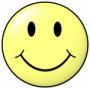 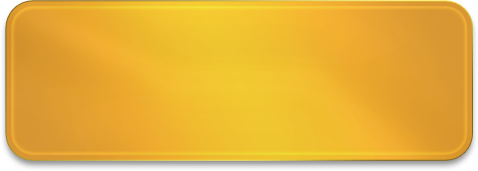 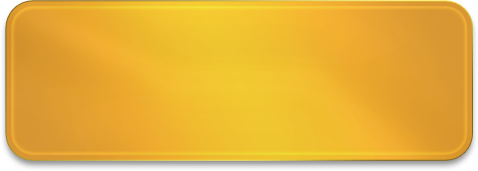 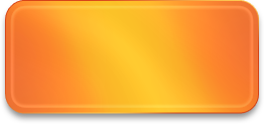 ContentManagement Server 2002
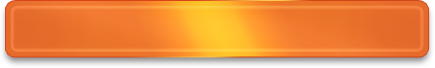 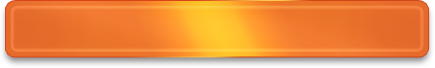 Microsoft Office SharePoint Server 2007
Office SharePoint Portal Server 2003
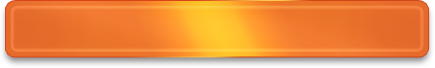 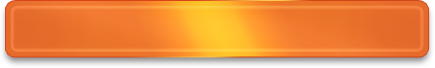 Windows SharePoint Services 3.0
Windows SharePoint Services “v2”
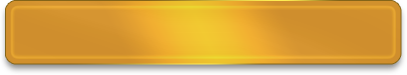 SharePoint Team Services “v1”
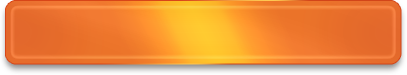 SharePoint Portal Server 2001
Technologies SharePoint : la convergence
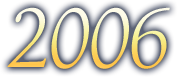 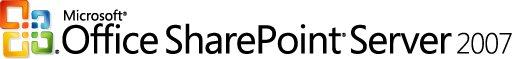 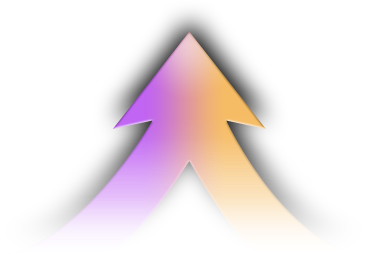 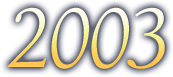 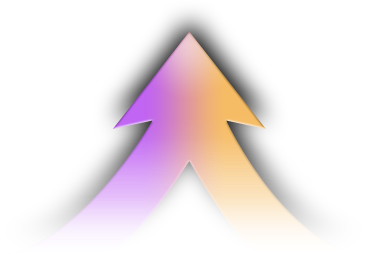 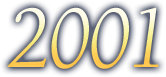 Qui êtes-vous ?
Qui a déjà manipulé SharePoint ?
Toutes versions ?
2003 ?
2007 ?

Qui utilise SharePoint en production ?
Toutes versions ?
2003 ?
2007 ?
Agenda
Bien comprendre SharePoint
Topologies, Configuration 3 tiers, échanges réseaux

Une administration à 3 niveaux
Utilisateurs
Administrateurs fonctionnels
Administrateurs techniques

Avec  3 cibles :
Données
Configuration
Sécurité

Surveillance
Surveillance et optimisation génériques
SharePoint & SCOM
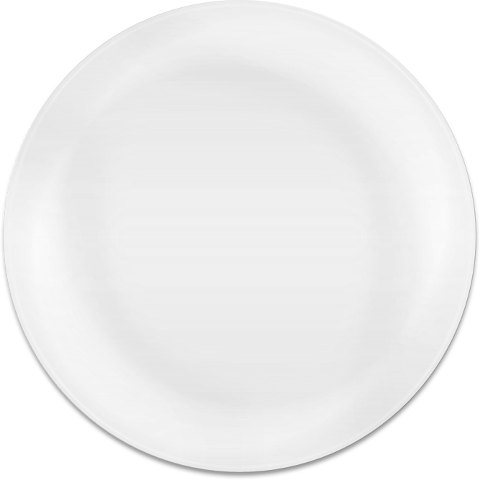 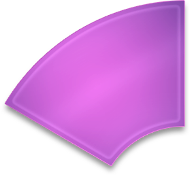 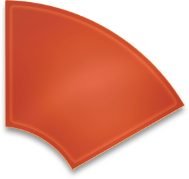 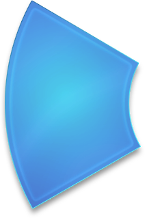 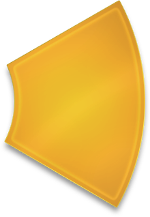 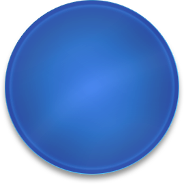 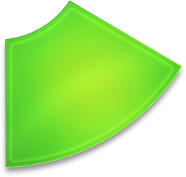 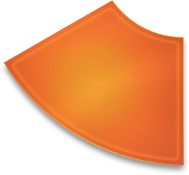 SharePoint, c’est le serveur Office
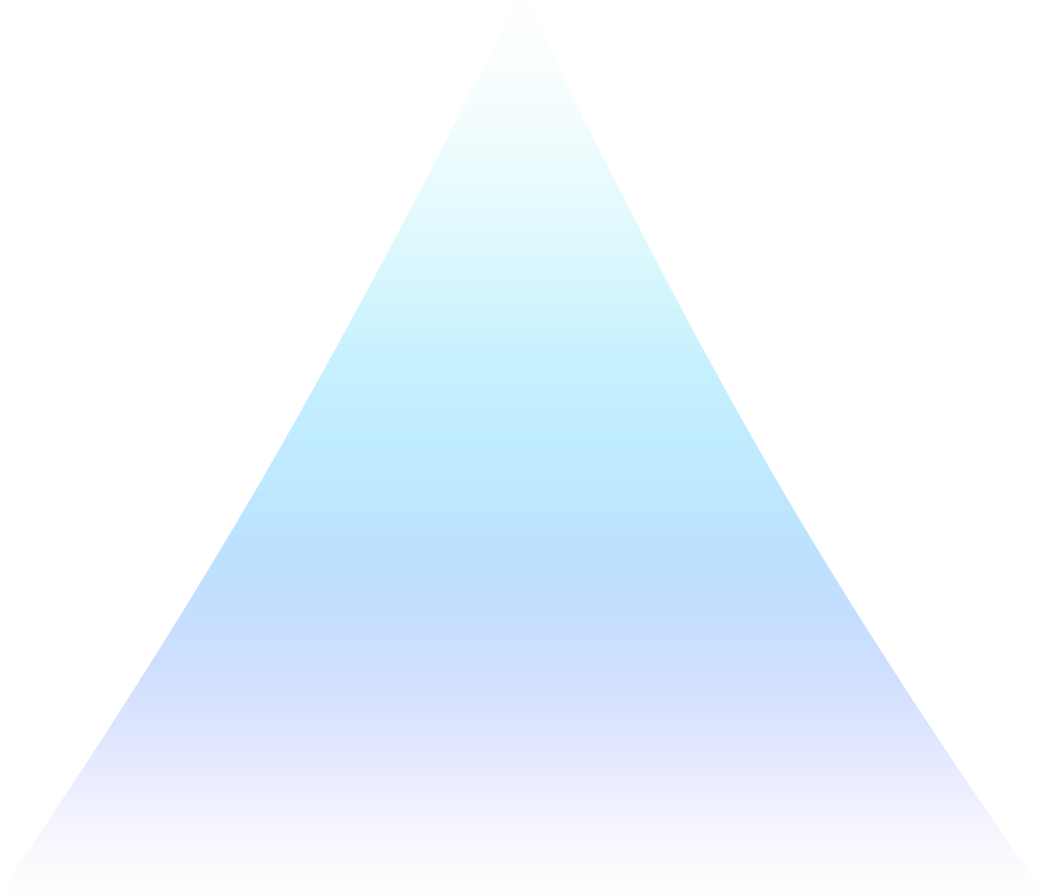 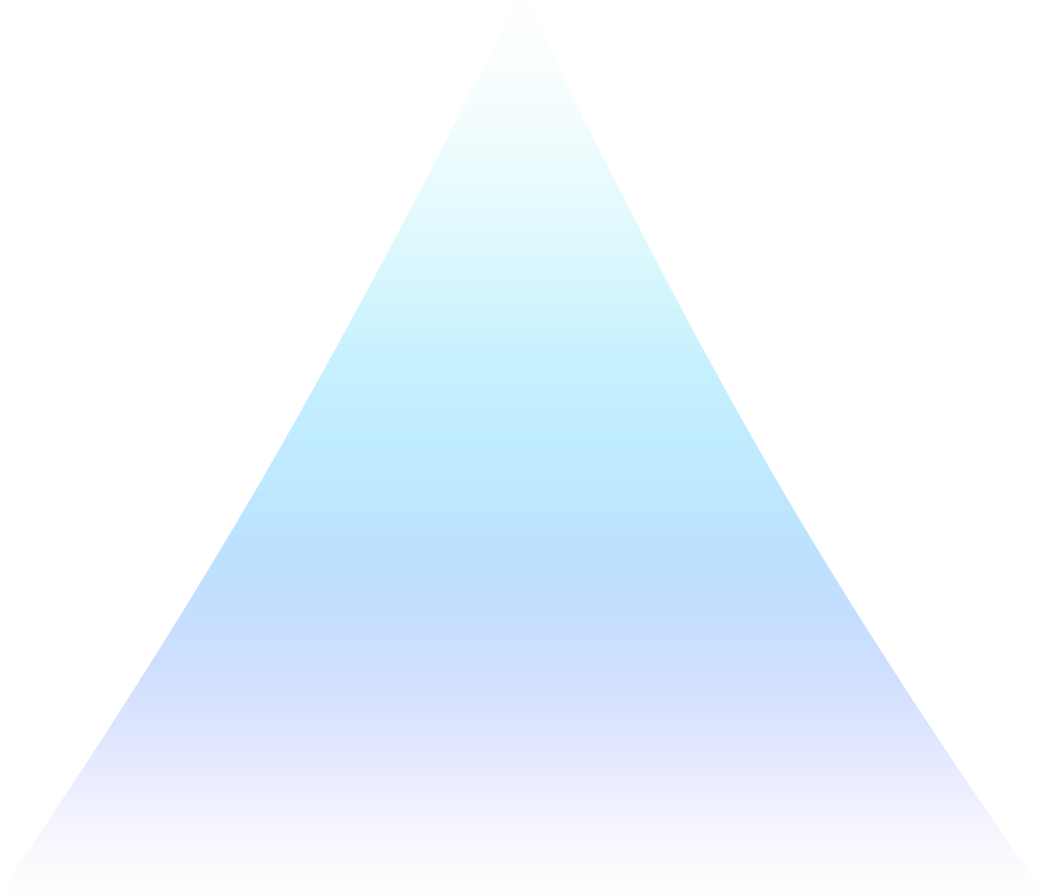 Excel
Outlook
Navigateurs
IE 7, Firefox, Safari
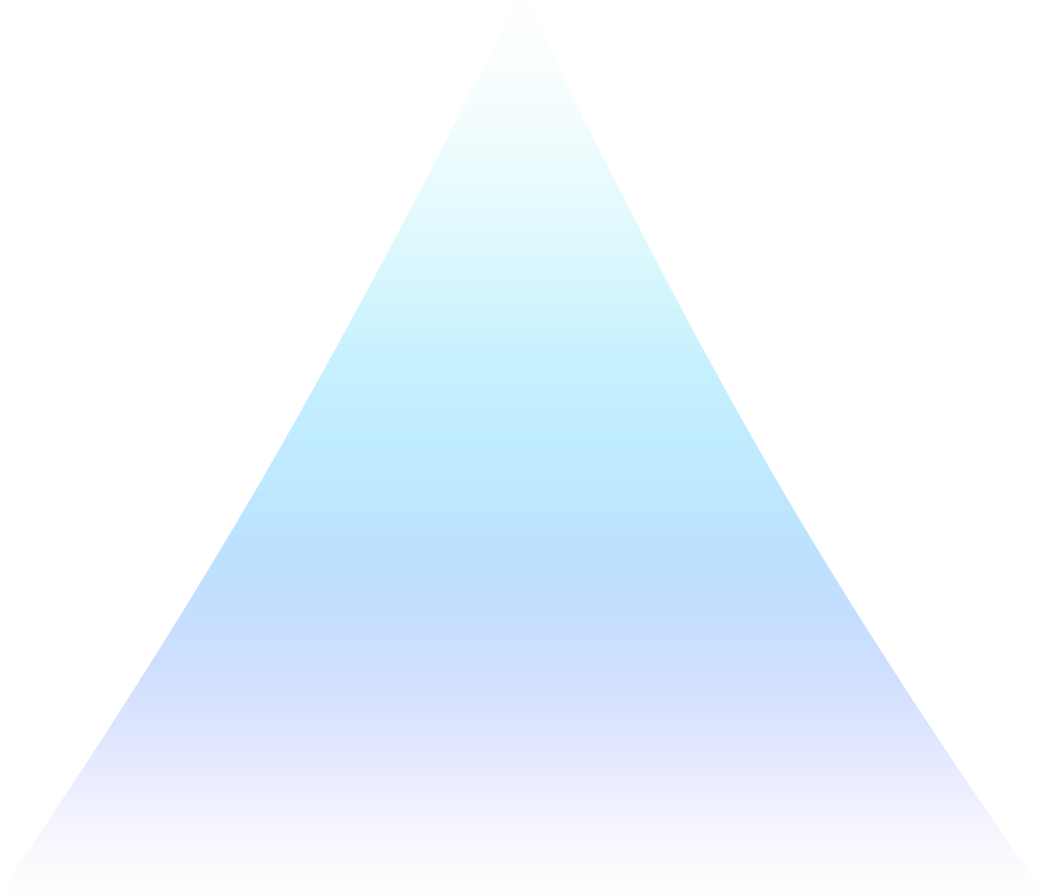 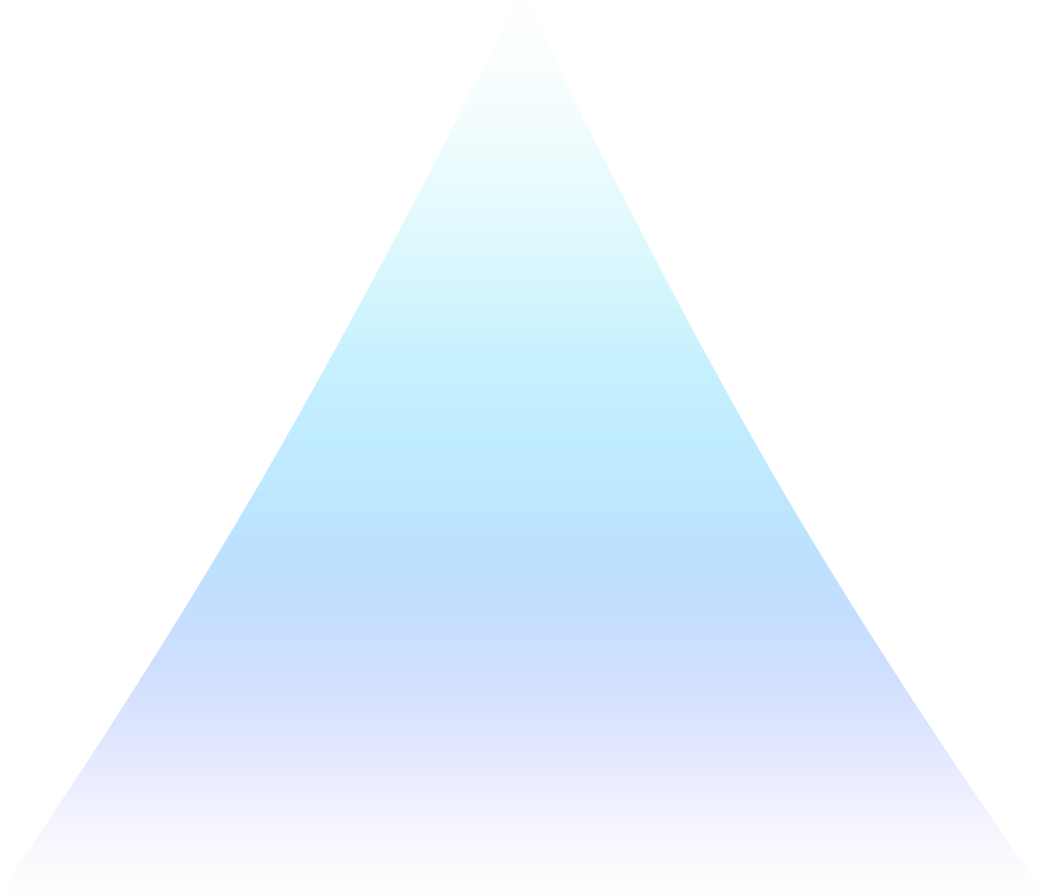 Access
Groove
Décisionnel
Collaboration
Plate-forme SharePoint
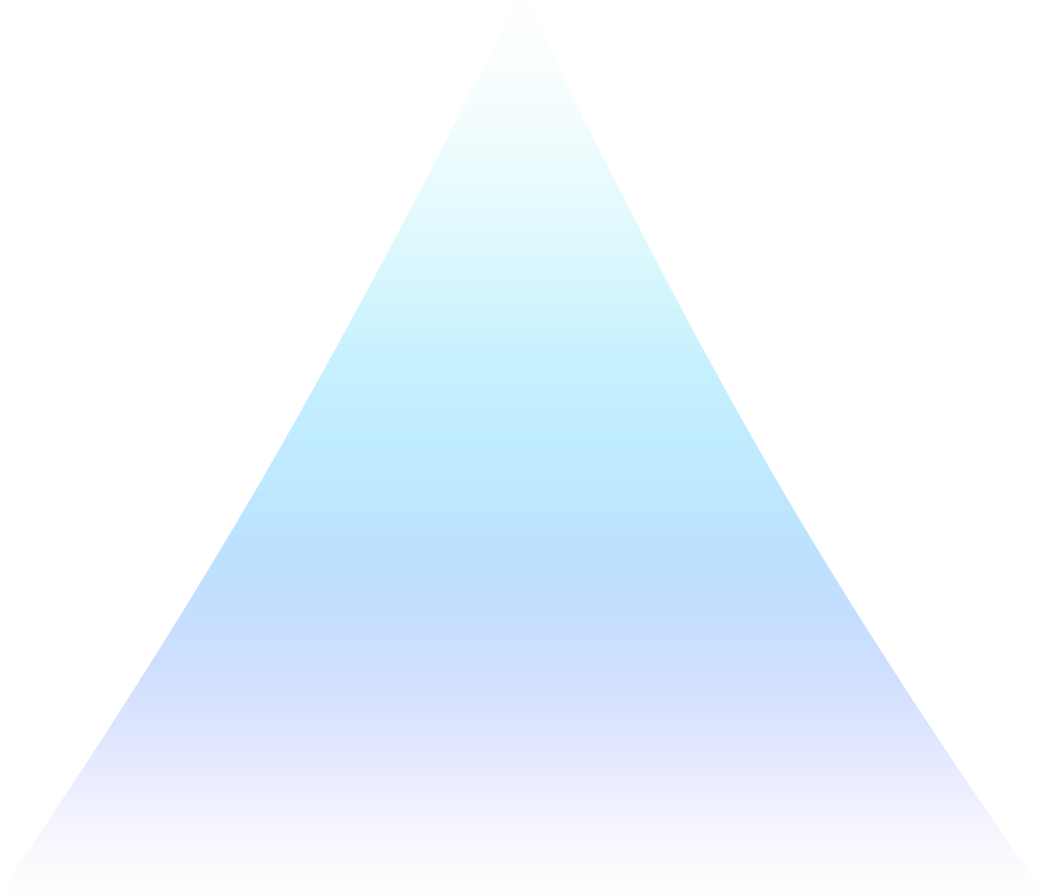 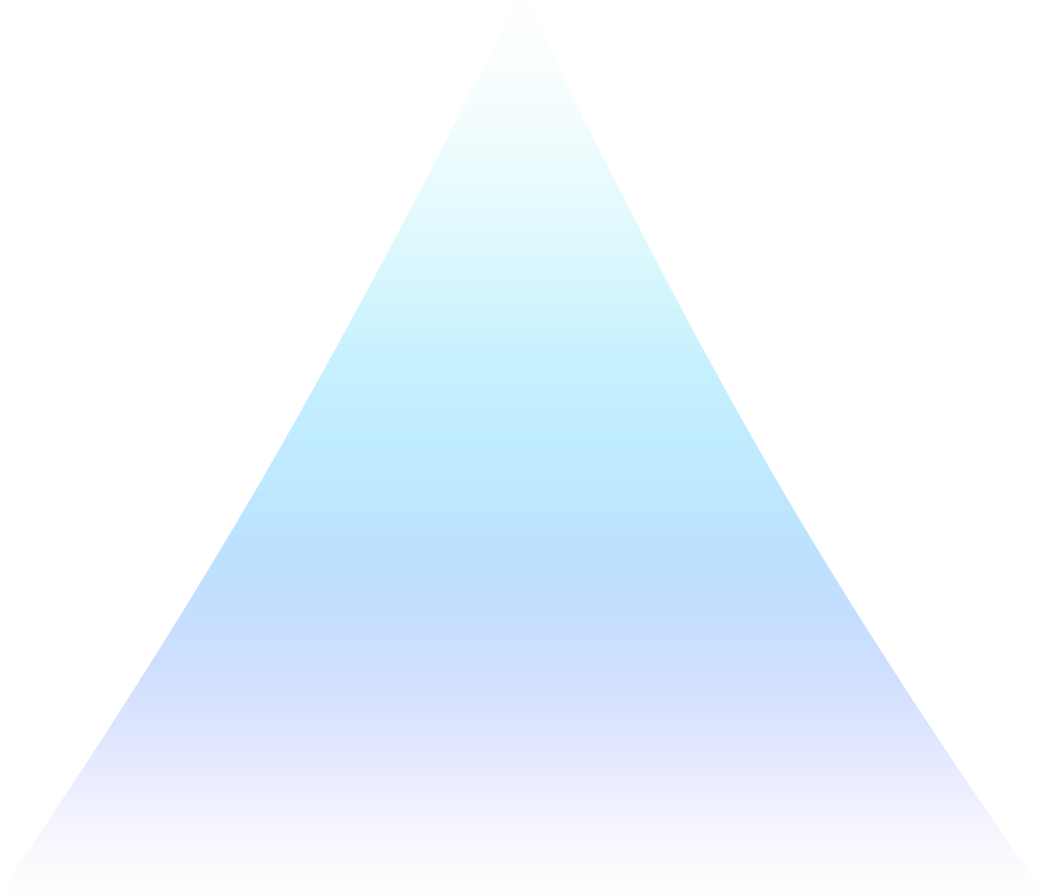 Processus
métier
InfoPath
Portail
Gestion de
contenu
Recherche
PowerPoint
Word
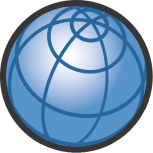 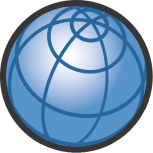 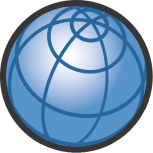 Architecture : Applications Web
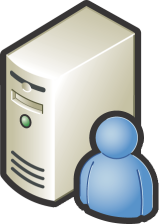 Serveur
physique
Une application Web c’est : un site IIS  étendu avec les extensions SharePoint.

Elle peut contenir plusieurs collections de site.
Web Application(s)
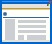 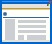 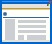 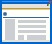 Top Level Site(s)
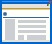 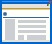 Site(s)
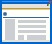 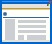 Site(s)
Site Collection
Architecture : site et collections de sites
Créez un site quand vous voulez partager la barre de navigation, les permissions, les listes ou le design entre le site et en autre site.
Créez une collection de sites pour définir :
Une sécurité séparée
Une nouvelle BD de contenu
Une politique de sauvegarde distincte
Un workflow spécifique
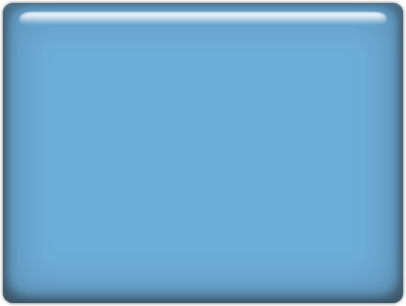 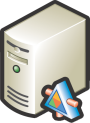 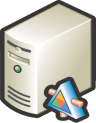 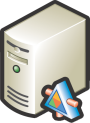 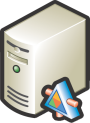 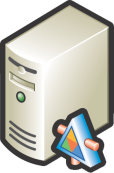 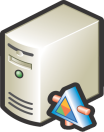 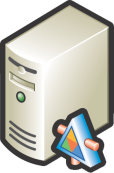 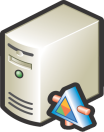 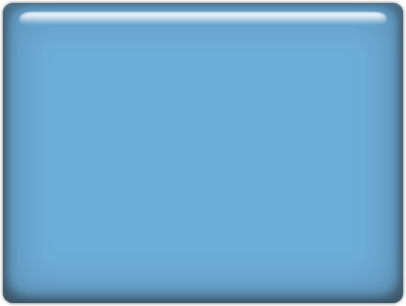 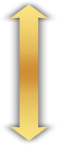 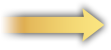 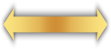 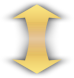 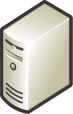 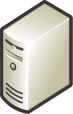 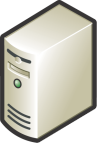 Grande Ferme
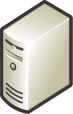 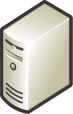 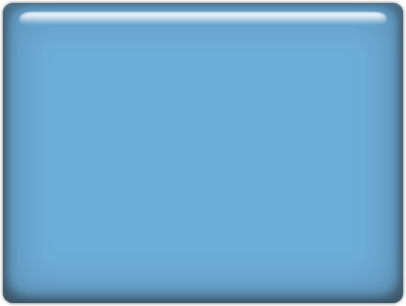 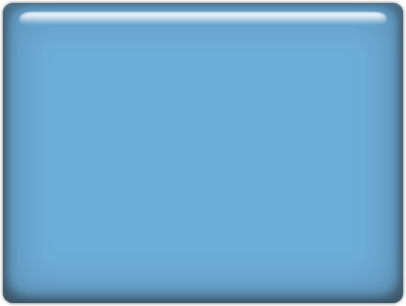 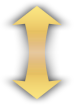 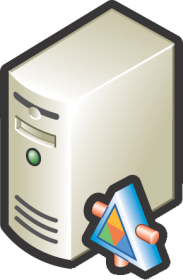 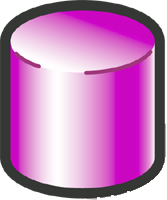 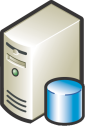 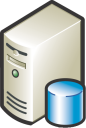 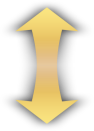 Ferme Moyenne
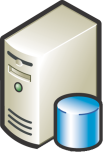 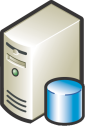 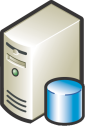 Petite Ferme
Serveur Unique
Montée en charge
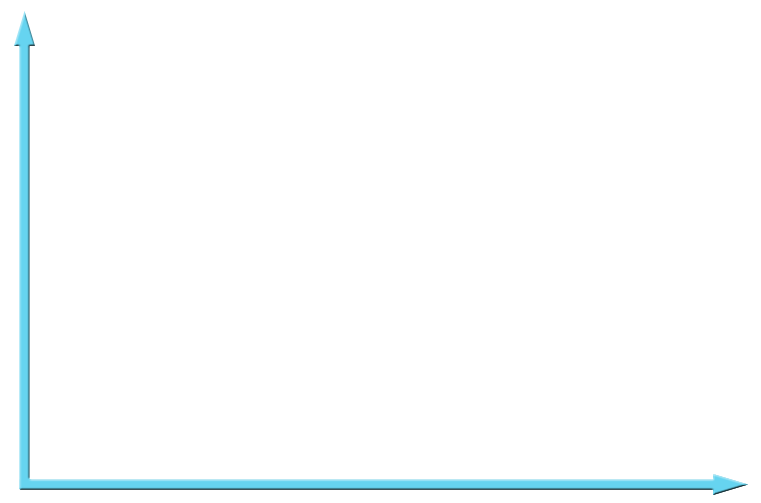 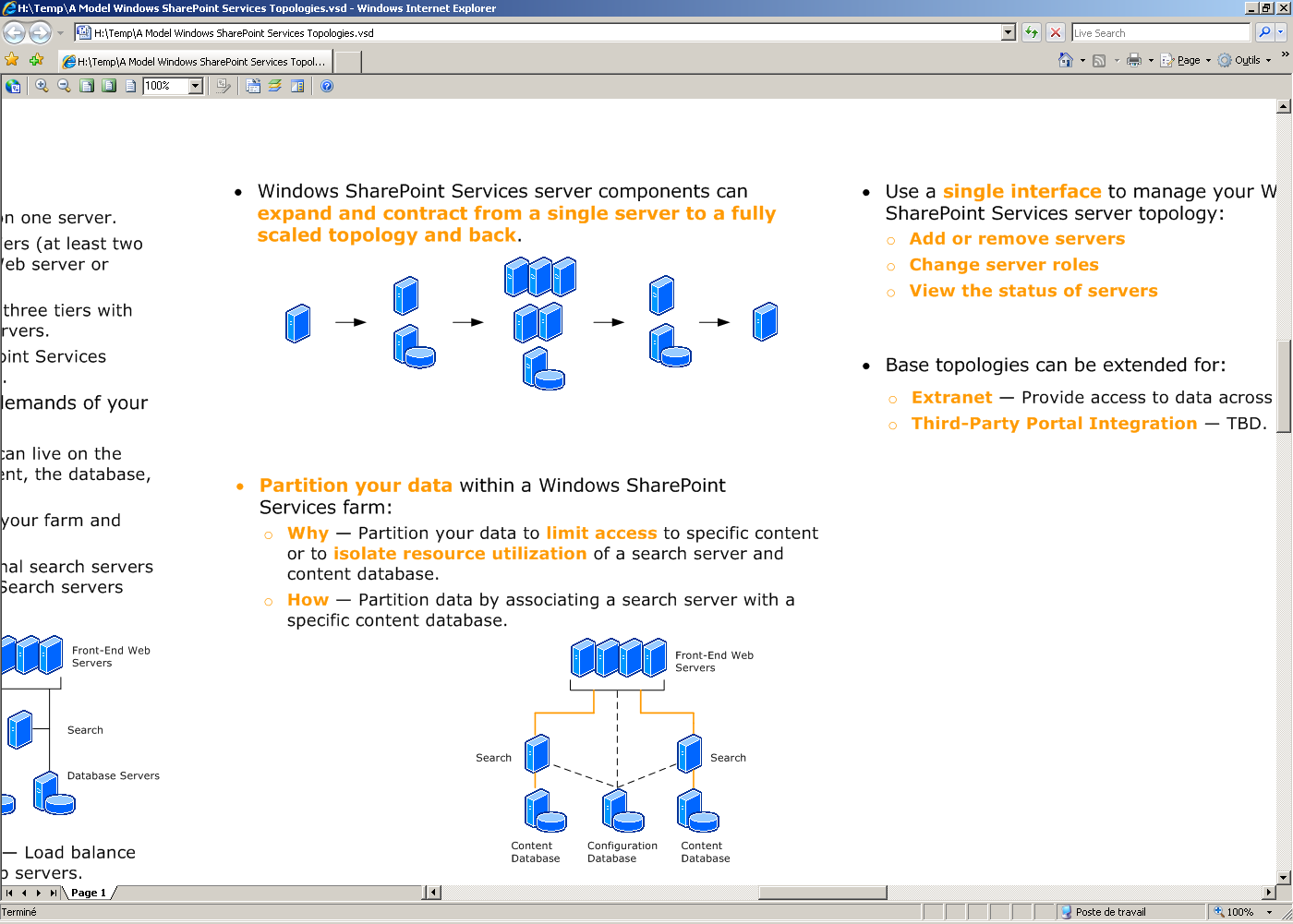 Performance
Disponibilité
Echanges de données dans une ferme
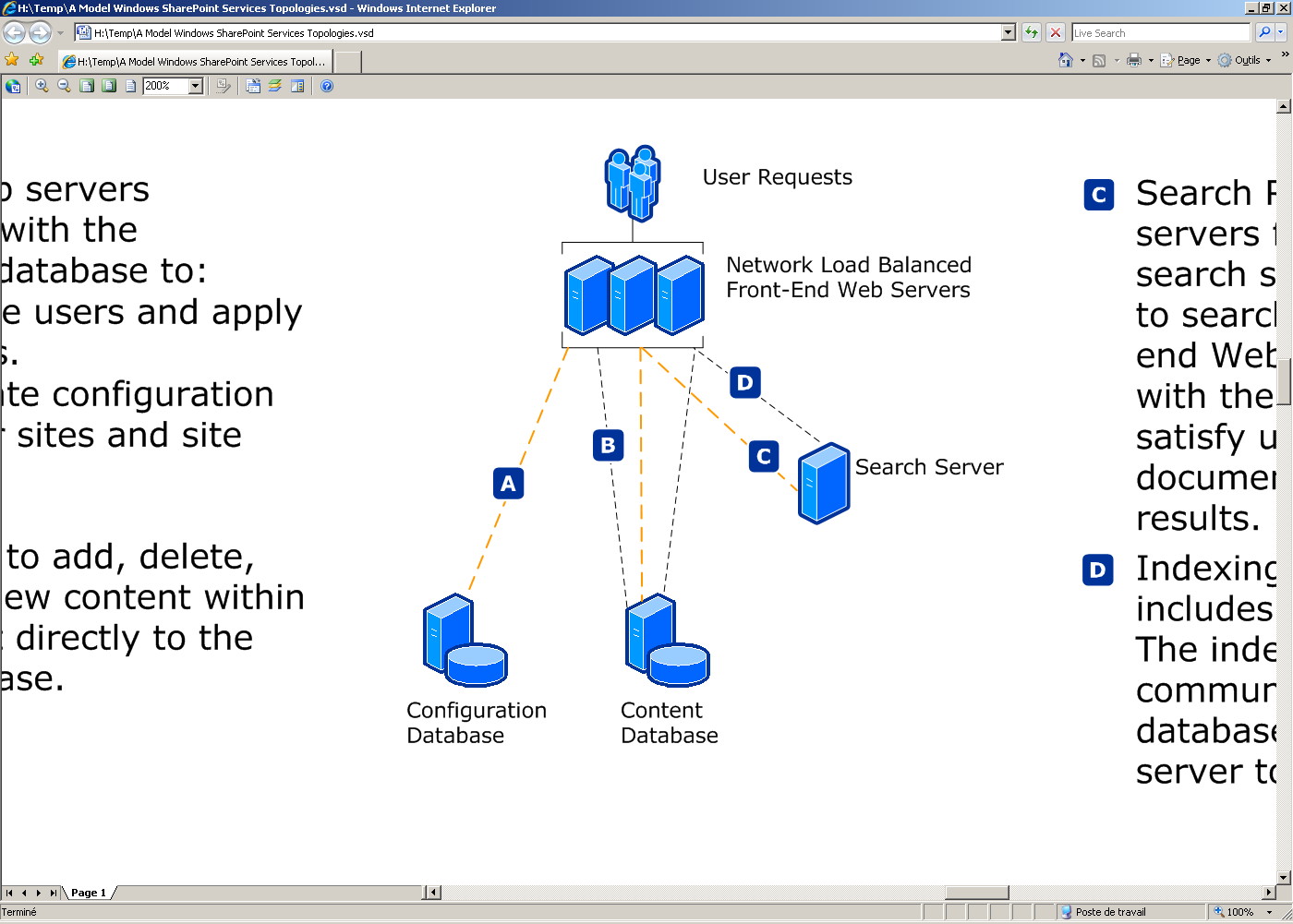 A : Authentification &
Changement de configuration

B : Accès direct au contenu

C : Requêtes de recherche

D : Indexation



Cf. http://technet2.microsoft.com
Office System
MOSS Evaluation
Supplemental Doc
lien direct
Agenda
Bien comprendre SharePoint
Topologies, Configuration 3 tiers, échanges réseaux

Une administration à 3 niveaux
Utilisateurs
Administrateurs fonctionnels
Administrateurs techniques

Avec  3 cibles :
Données
Configuration
Sécurité

Surveillance
Surveillance et optimisation génériques
SharePoint & SCOM
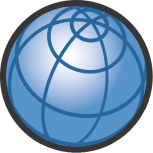 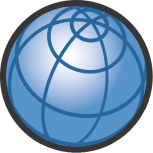 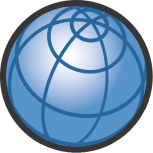 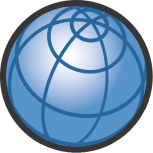 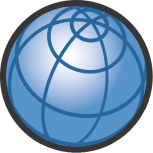 3 niveaux d’administration
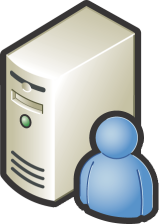 Serveur MOSS
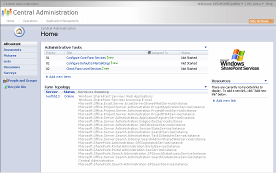 Web Application(s)
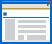 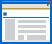 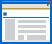 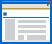 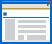 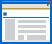 Central Admin
Portal Template
Central 
Admin
SSP
 Admin
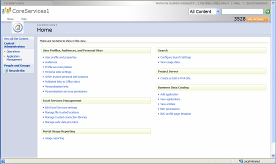 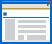 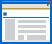 Portal Template
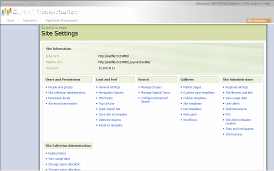 Shared Services
Site Settings
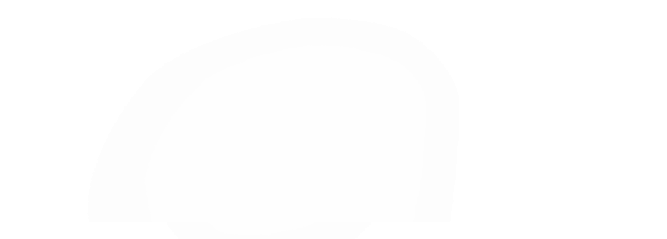 Démo 1
Site settings et Shared Services (début)
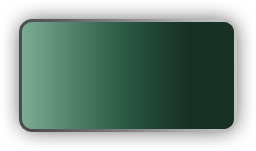 Services partagés (Shared Services)
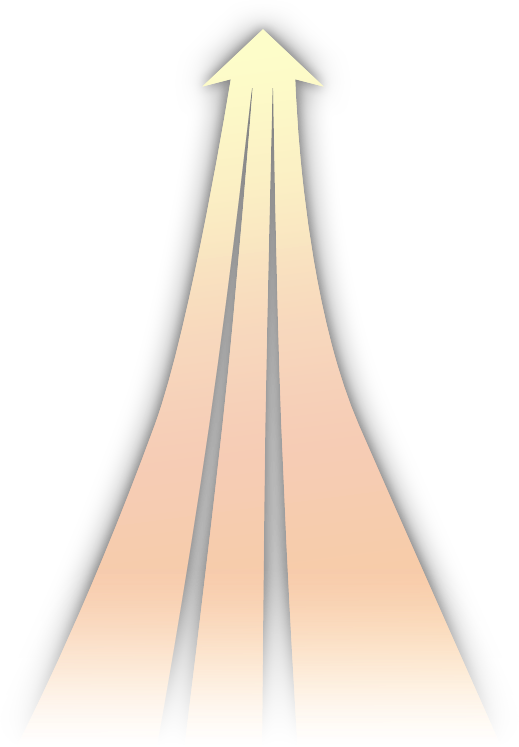 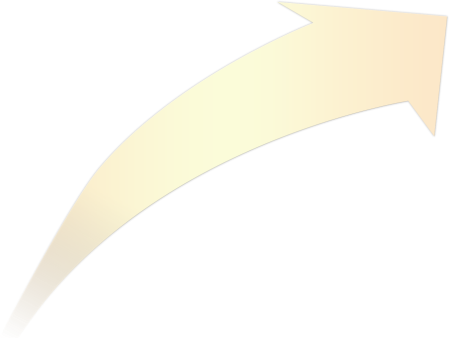 Application Web  n°1
Application Web n°2
FinWeb
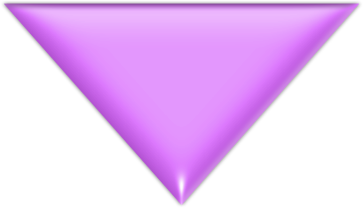 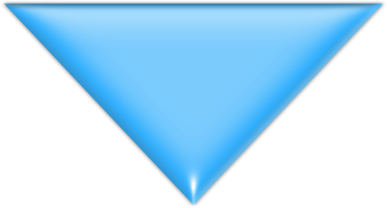 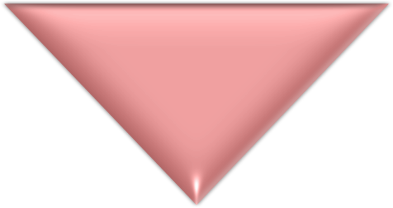 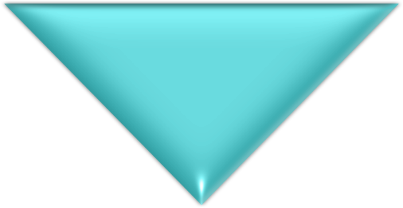 CorpWeb
HRWeb
LegalWeb
Les Services Partagés (Shared Services Provider SSP)1 ferme, 1 SSP
Uniquement MOSS !
Gestion des profiles utilisateurs & « My site »
Recherche & Alertes
Excel Services
Business data catalog
Project Server
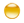 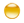 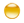 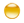 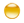 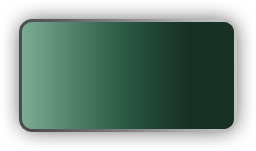 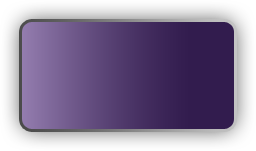 Services
Partagés n°1
Services
Partagés n°2
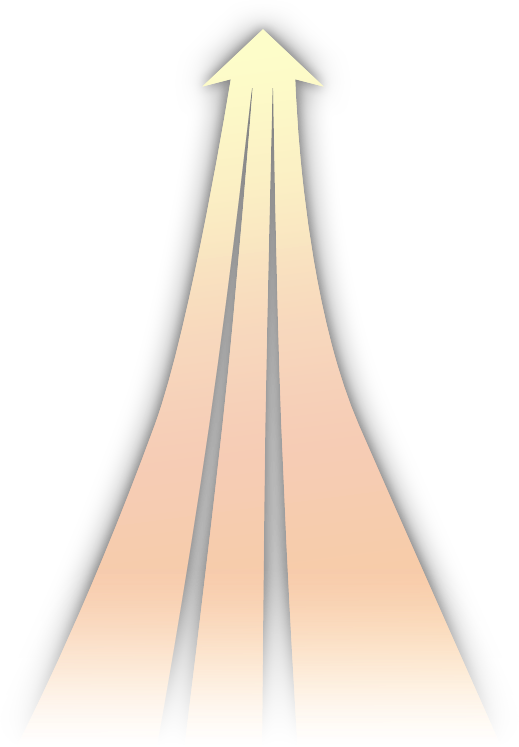 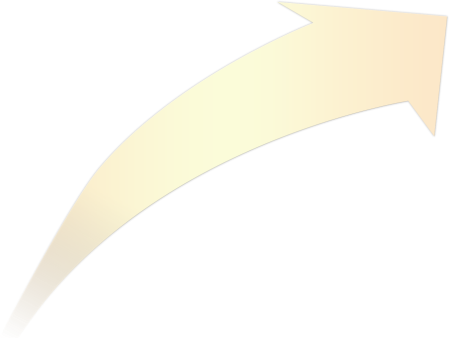 Application Web  n°1
Application Web  n°2
FinWeb
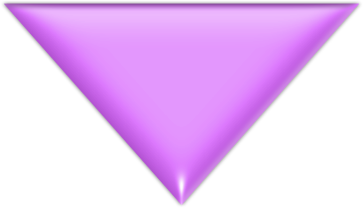 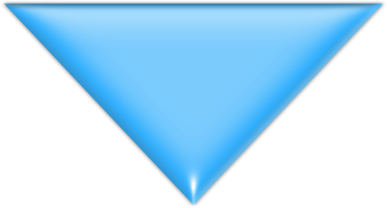 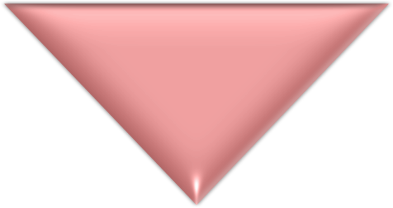 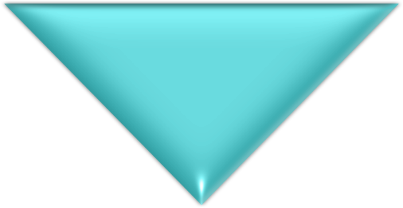 CorpWeb
HRWeb
LegalWeb
Les Services Partagés (Shared Services Provider SSP) 1 ferme, 2 SSP
Uniquement MOSS !
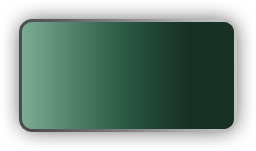 Services partagés
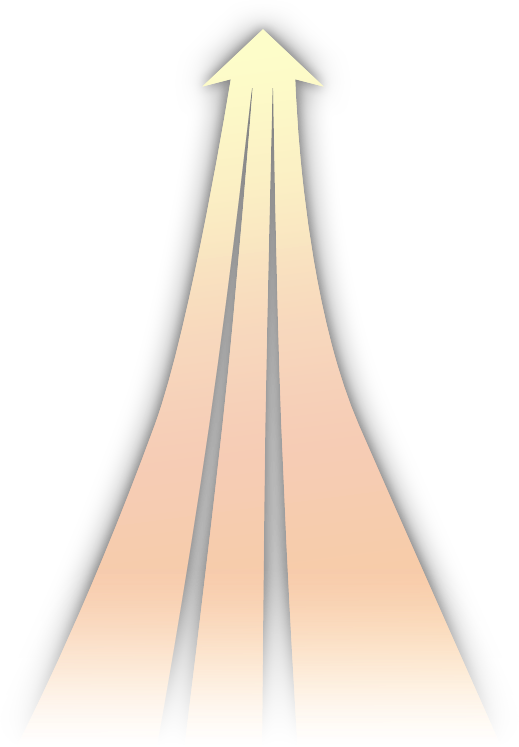 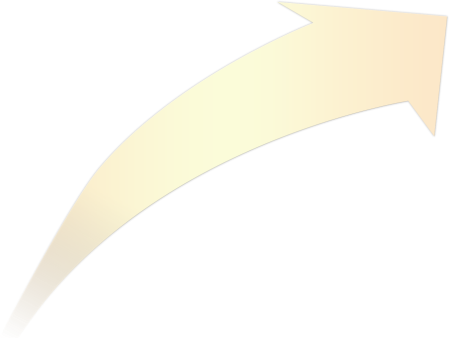 Application Web  n°1
Application Web n°2
FinWeb
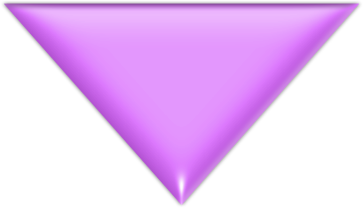 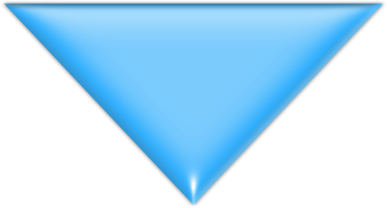 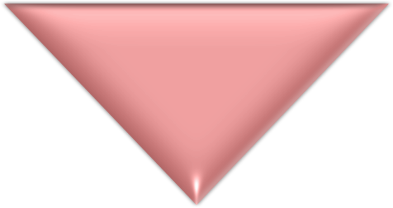 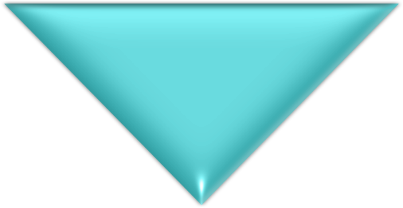 CorpWeb
HRWeb
LegalWeb
Les Services Partagés (Shared Services) 2 fermes, 1 SSP
Uniquement MOSS !
Gestion des profiles utilisateurs & « My site »
Recherche & Alertes
Excel Services
Business data catalog
Project Server
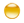 Ferme
N°1
Ferme
unique
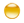 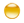 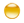 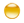 Ferme
N°2
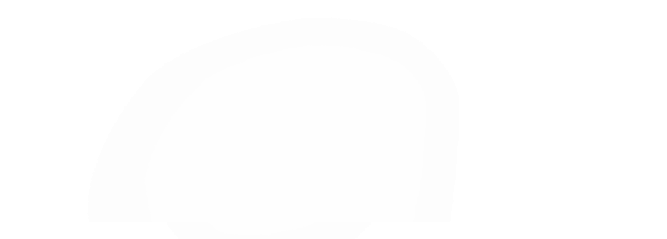 Démo 2
Services partagés (suite et fin) 
Administration centrale
Exemples d’opérations d’administration
Agenda
Bien comprendre SharePoint
Topologies, Configuration 3 tiers, échanges réseaux

Une administration à 3 niveaux
Utilisateurs
Administrateurs fonctionnels
Administrateurs techniques

Avec  3 cibles :
Données
Configuration
Sécurité

Surveillance
Surveillance et optimisation génériques
SharePoint & SCOM
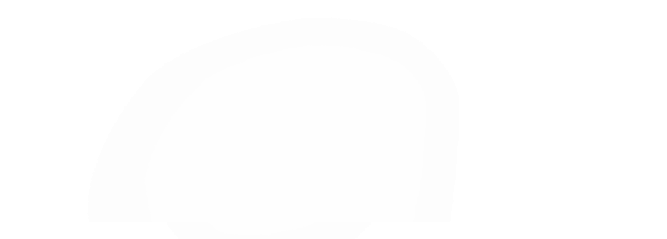 Démo 3
Surveillance et audit
Exemples de rappports d’utilisation
Surveillance avec SCOMSystem Center Operations Manager
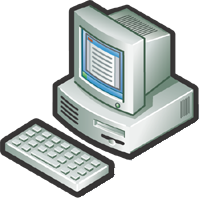 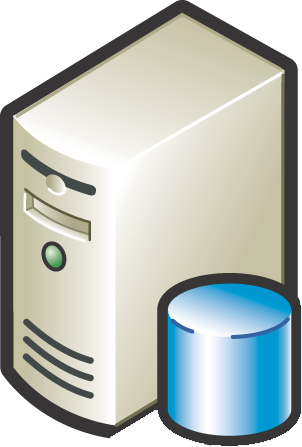 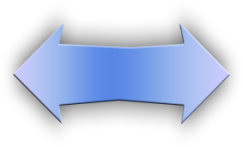 SharePoint est un système 
complexe et distribué, 
orienté services
Serveur SCOM
Consoled’administration
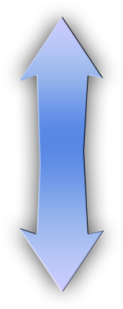 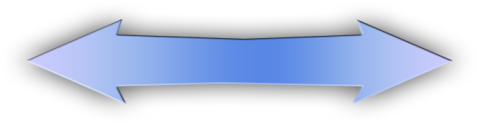 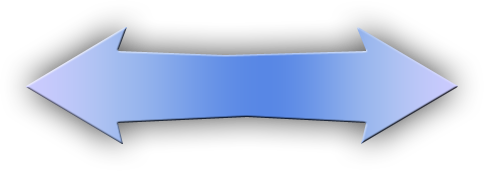 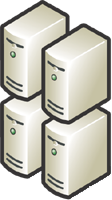 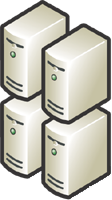 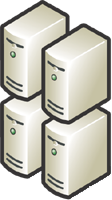 Serveurs
Web
Serveurs 
d’applications
Serveurs de
Bases de
données
Ressources
Office SharePoint Server 2007 sur Technet2
http://technet2.microsoft.com/Office/en-us/library/3e3b8737-c6a3-4e2c-a35f-f0095d952b781033.mspx?mfr=true

Planning and architecture for Office SharePoint Server 2007 	(200 pages)
http://technet2.microsoft.com/Office/en-us/library/3e3b8737-c6a3-4e2c-a35f-f0095d952b781033.mspx?mfr=true 


Windows SharePoint Services 3.0 Technical Library
http://technet2.microsoft.com/Office/en-us/library/3e3b8737-c6a3-4e2c-a35f-f0095d952b781033.mspx?mfr=true
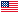 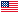 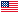 La référence technique
pour les développeurs :
msdn.microsoft.com
La référence technique
pour les IT Pros :
technet.microsoft.com
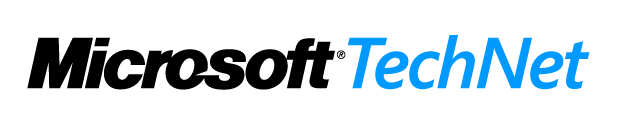 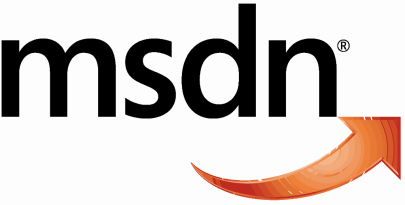 Abonnement TechNet Plus :
Versions d’éval + 2 incidents support
Visual Studio 2005 +
Abonnement MSDN Premium
S’informer - Un portail d’informations, des événements, une newsletter bimensuelle personnalisée
Se former - Des webcasts, des articles techniques, des téléchargements, des forums pour échanger avec vos pairs
Bénéficier de services -  Des cursus de formations et de certifications, des offres de support technique
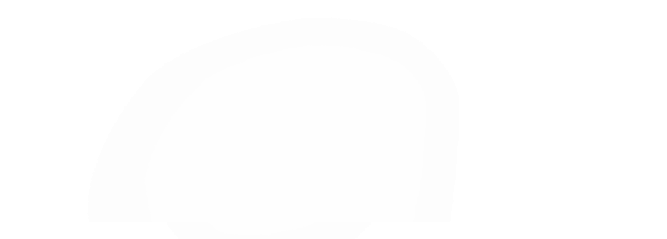 Votre potentiel, notre passion TM
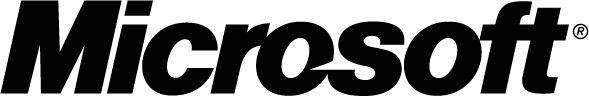 © 2007 Microsoft France